10 советов, 
как заинтересовать малыша  домашними  хлопотами
1. Делать вместе
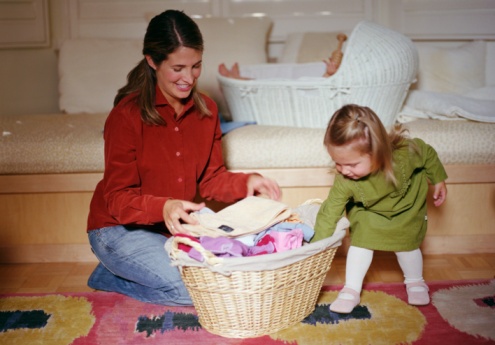 2. Отмечайте успехи
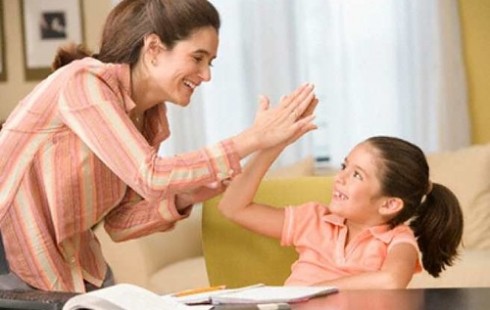 3. Учитывайте характер
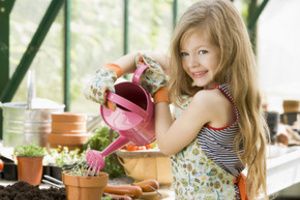 4. Играйте!
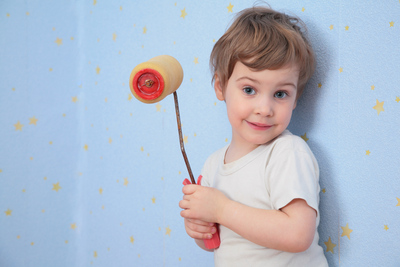 5. Пусть помощь будет настоящей
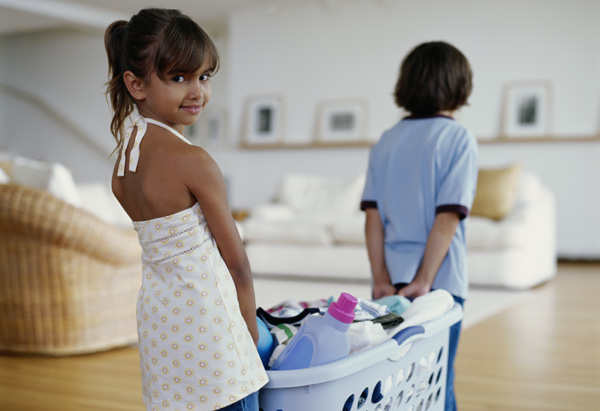 6. Оставьте место для сюрприза
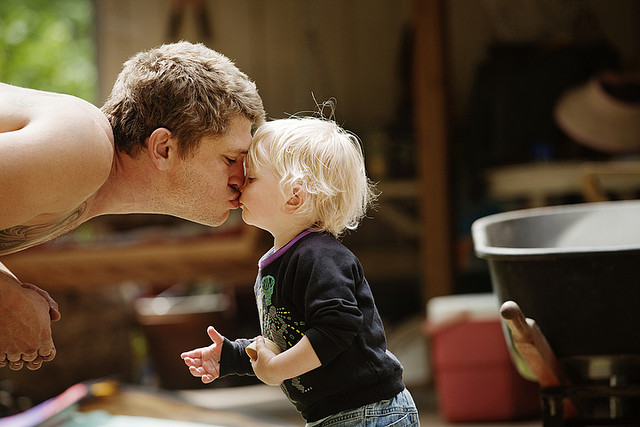 7. Не рассчитывайте на идеальное исполнение
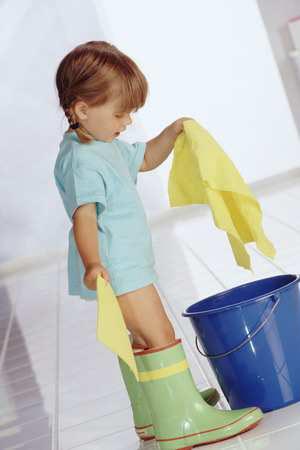 8. Дайте разобраться самостоятельно
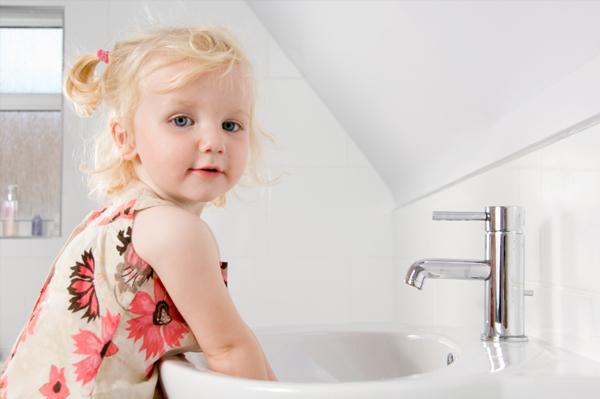 9. Работа – не наказание
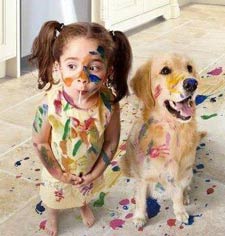 10. Не разделяйте обязанности на «женские» и «мужские»
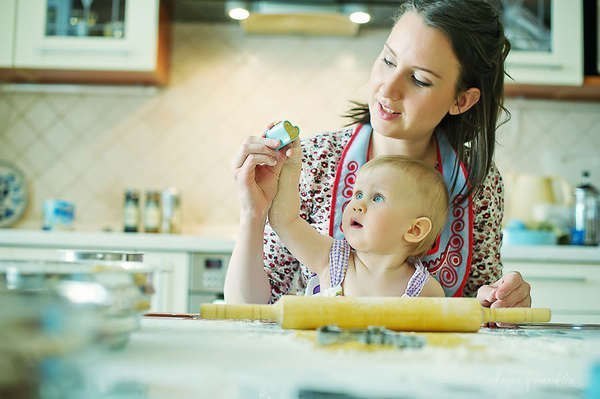